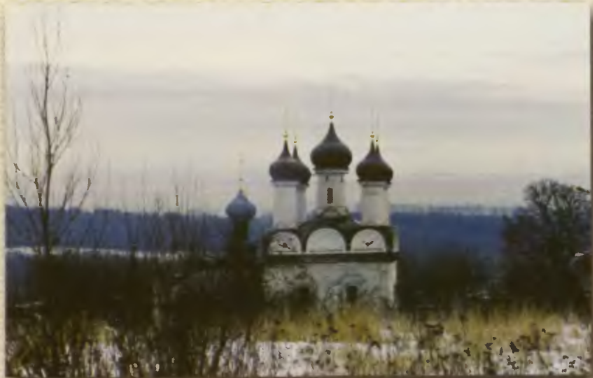 «Красота и цвета образов зовут меня к молитве. Это праздник глазам моим».Иоанн Дамаскин
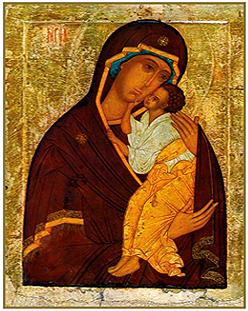 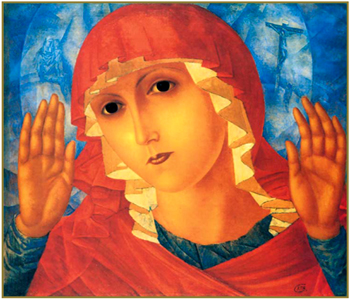 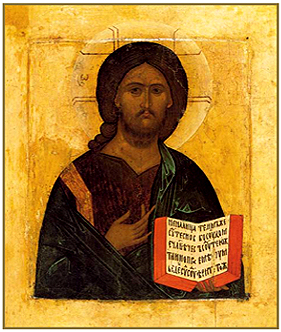 Икона         Портрет       Фотография
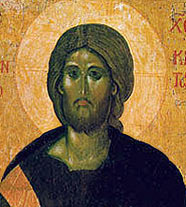 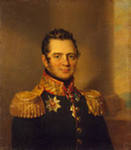 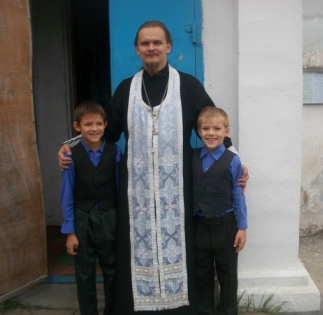 « Икона – это живописное изображение Бога или святых, являющееся предметом почитания у христиан»
Д.Н. Ушакова
Иконопись – отрасль религиозной живописи, писание икон.
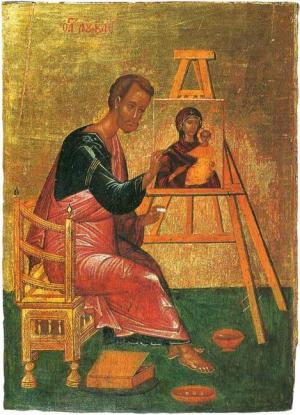 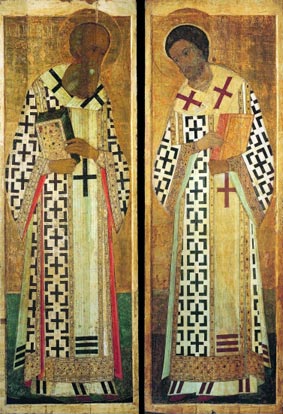 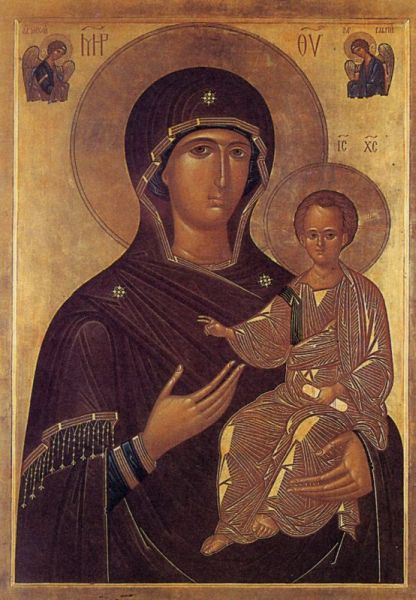 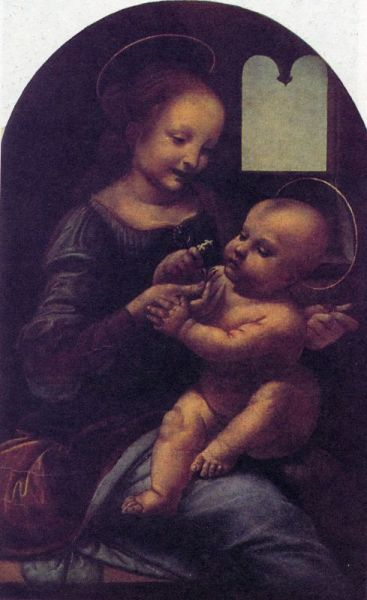 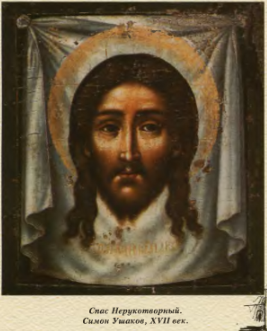 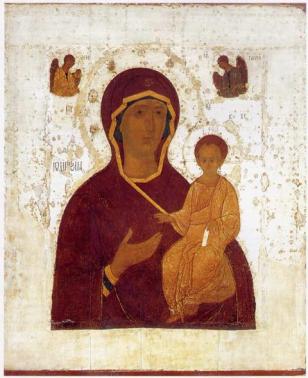 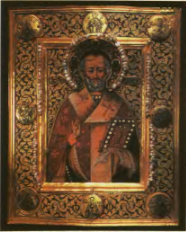 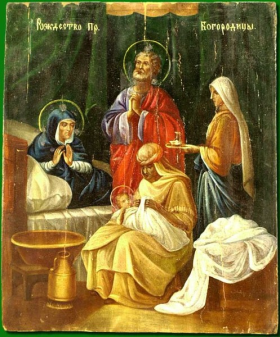